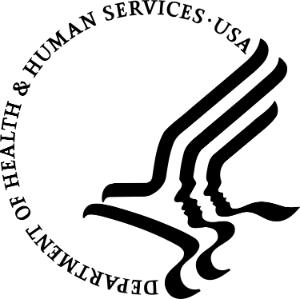 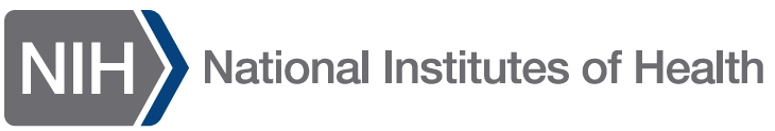 Overview of Grant Application and Review Changes
 Impacting Due Dates On or After
January 25, 2025
Updated April 22, 2024
Upcoming Changes
Simplified Review Framework for Most Research Project Grants
Improvements to the NRSA Fellowship Application and Review Process  
Updates to Reference Letter Guidance 
Updates to NRSA Training Grant Applications 
Updated Application Forms (FORMS-I) 
Common Forms for Biographical Sketch and Current and Pending (Other) Support
2
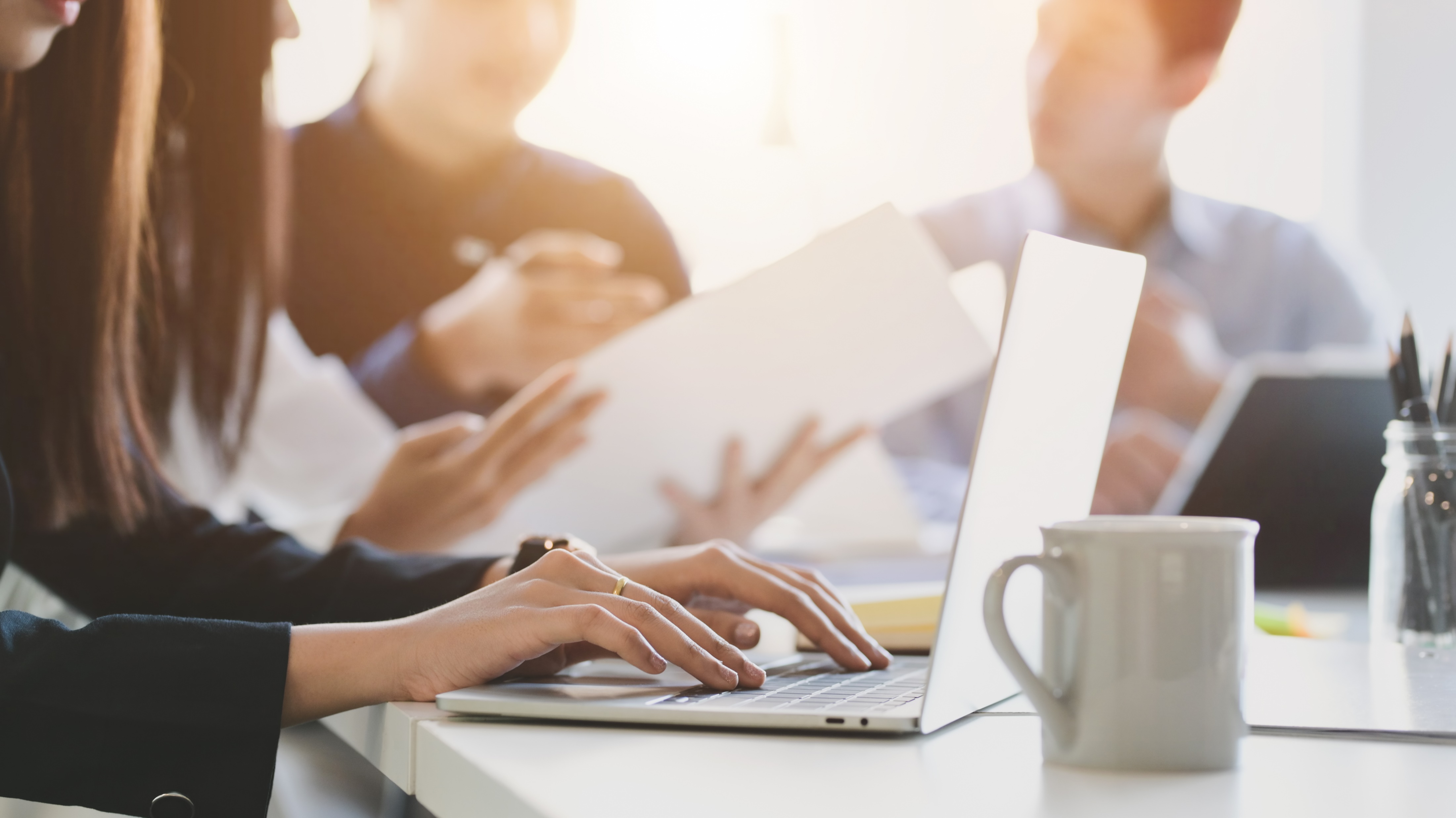 NIHSimplified Review Framework:Research Project Grants (RPGs)
3
Overview of Simplified Review of Most Research Project Grant (RPG) Applications
To simplify peer review and reduce the potential for reputational bias to affect peer review outcomes
Reorganizes the five review criteria into three factors:
Factor 1: Importance of the Research (Scored 1-9)
Factor 2: Rigor and Feasibility (Scored 1-9)
Expertise and Resources (considered in overall impact, no individual score)


Applicability: applies to peer review of most research project applications submitted for due dates on or after January 25, 2025.
LEARN MORE

Web page: 

https://grants.nih.gov/policy/peer/simplifying-review.htm


Webinars:

April 17, 2024: Overview and what to expect as NIH begins reissuing funding opportunities 
     (Learn more)

Fall 2023: Overview of Changes
     (Recording Available)
NIHSimplified Review Framework for RPGs:Resources
5
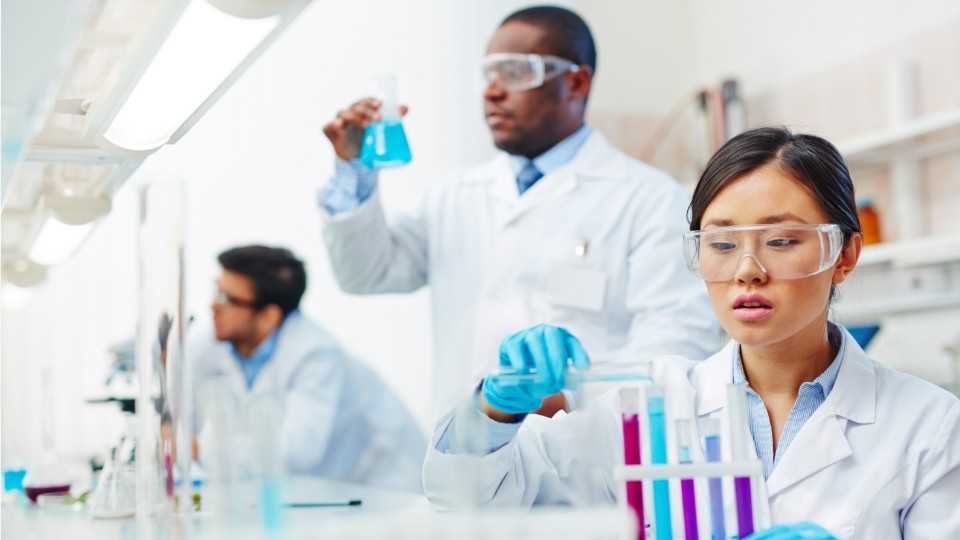 Ruth L. Kirschstein National Research Service Award (NRSA) Fellowships:Revisions to the Application and Review Process
6
Overview of Revisions to the Fellowship Application and Review Process
Goals:
Better focus reviewer attention on three key assessments 
the fellowship candidate’s preparedness and potential
research training plan
commitment to the candidate. 
Ensure a broad range of candidates and research training contexts can be recognized as meritorious by clarifying and simplifying the language in the application and review criteria.
Reduce bias in review by emphasizing the commitment to the candidate without undue consideration of sponsor and institutional reputation.
Applicability: applications for due dates on or after January 25, 2025.
7
LEARN MORE

Web page:
To be updated once the NIH Guide Notice announcement of changes is published:

https://grants.nih.gov/policy/peer/revisions-nih-fellowship-application-review-process.htm

Webinars:
September 19: Revisions to the Fellowship Application and Review Process (registration open)
Changes to Fellowships:Resources
8
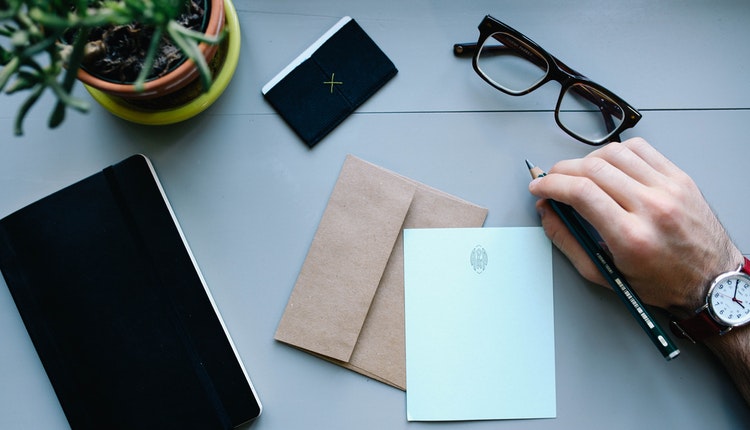 Reference Letters: Instruction Updates
9
Updates to Reference Letter Instructions
Intended to produce more structured letters that better assist reviewers in understanding the candidate's strengths, weaknesses, and potential to pursue a productive career in biomedical science.

Will apply to reference letters for fellowship (F) and mentored career development (K) awards.


Applicability: all reference letters associated with applications for due dates on or after January 25, 2025.
LEARN MORE

Updated instructions will be available fall 2024 on:

grants.nih.gov/grants/how-to-apply-application-guide/submission-process/reference-letters
Updated Reference Letter Instructions: Resources
11
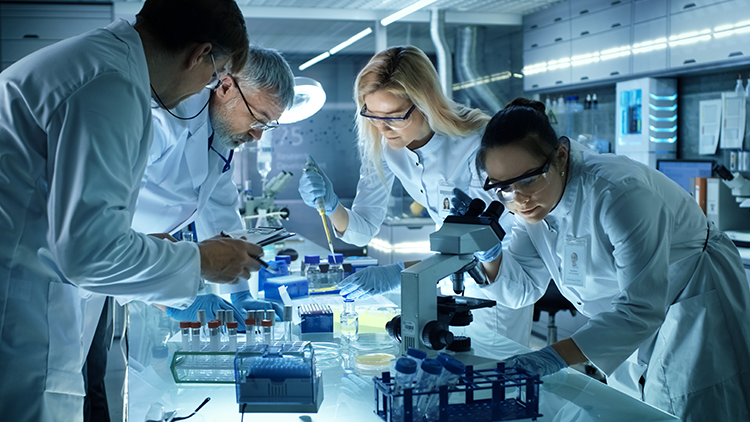 NIH Institutional Training Grants:Changes to Tables and Forms
12
Changes to NIH Institutional Training Grants
Updating the NRSA Data Tables to reduce applicant and reviewer burden. 
Including Training in the Responsible Conduct of Research and Recruitment Plan to Enhance Diversity as items that contribute to the overall impact score.  
Enhancing research training programs by further defining expectations for mentor training and clarifying positive outcomes related to preparing trainees for the breadth of research and related careers relevant to the NIH mission.

Applicability: applications for due dates on or after January 25, 2025.
LEARN MORE

Webinars:
June 5: Updates to NIH Training Grant Applications (registration open)
Changes to Institutional Training Grants:Resources
14
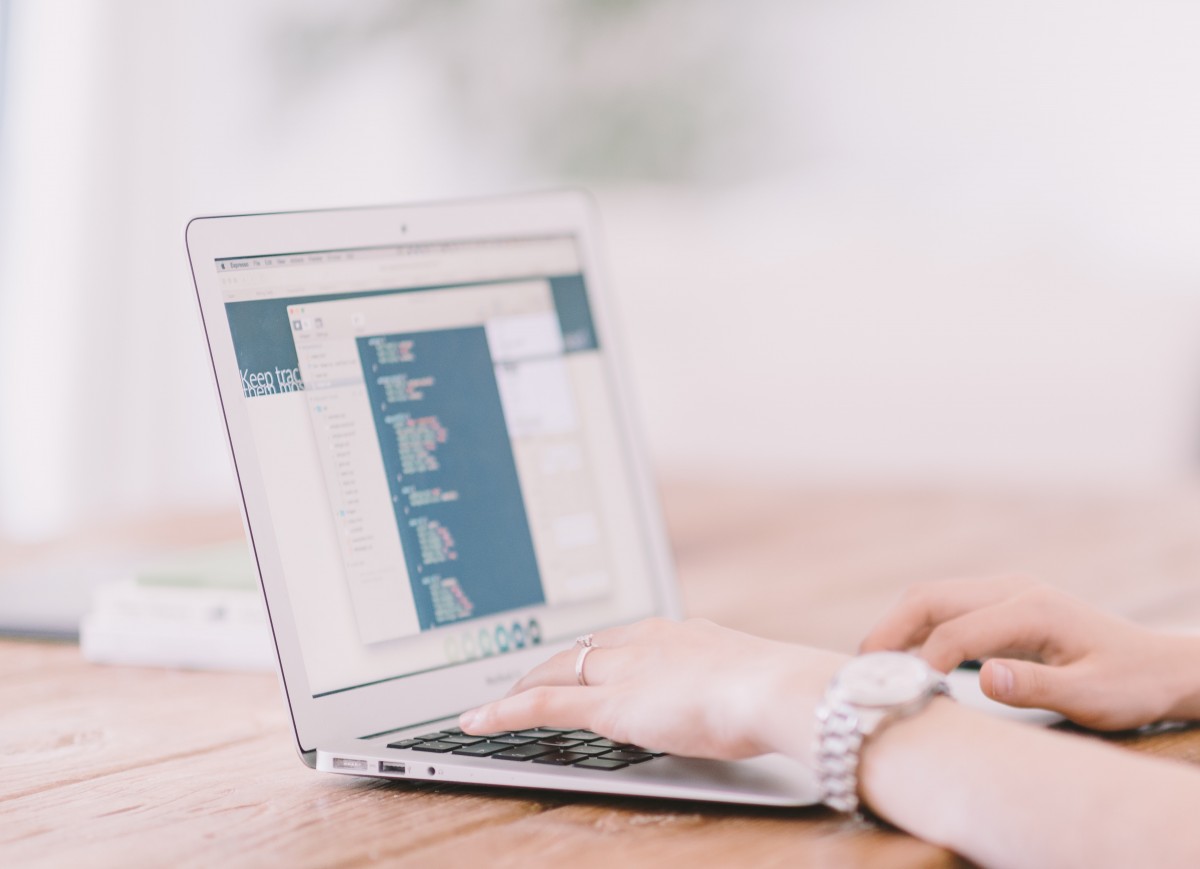 Updated Application Forms: FORMS-I
15
Overview of Application Forms Changes (FORMS-I)
Updated forms:
Provide the needed form fields to implement policy updates
Align form instructions and field labels with current terminology (e.g., grantee to recipient)
Availability:
Application guides for FORMS-I will be posted in the fall of 2024
New or reissued funding opportunities with initial due dates on or after January 25, 2025 may be posted prior to form availability without an application package
All active funding opportunities with due dates on or after January 25, 2025, will include the updated forms packages at least 30-60 days before the due date
Applicability: required for applications for due dates on or after January 25, 2025.
16
LEARN MORE

Updated form instructions will be available fall 2024 on:

grants.nih.gov/grants/how-to-apply-application-guide
Updated Application Forms (FORMS-I): Resources
17
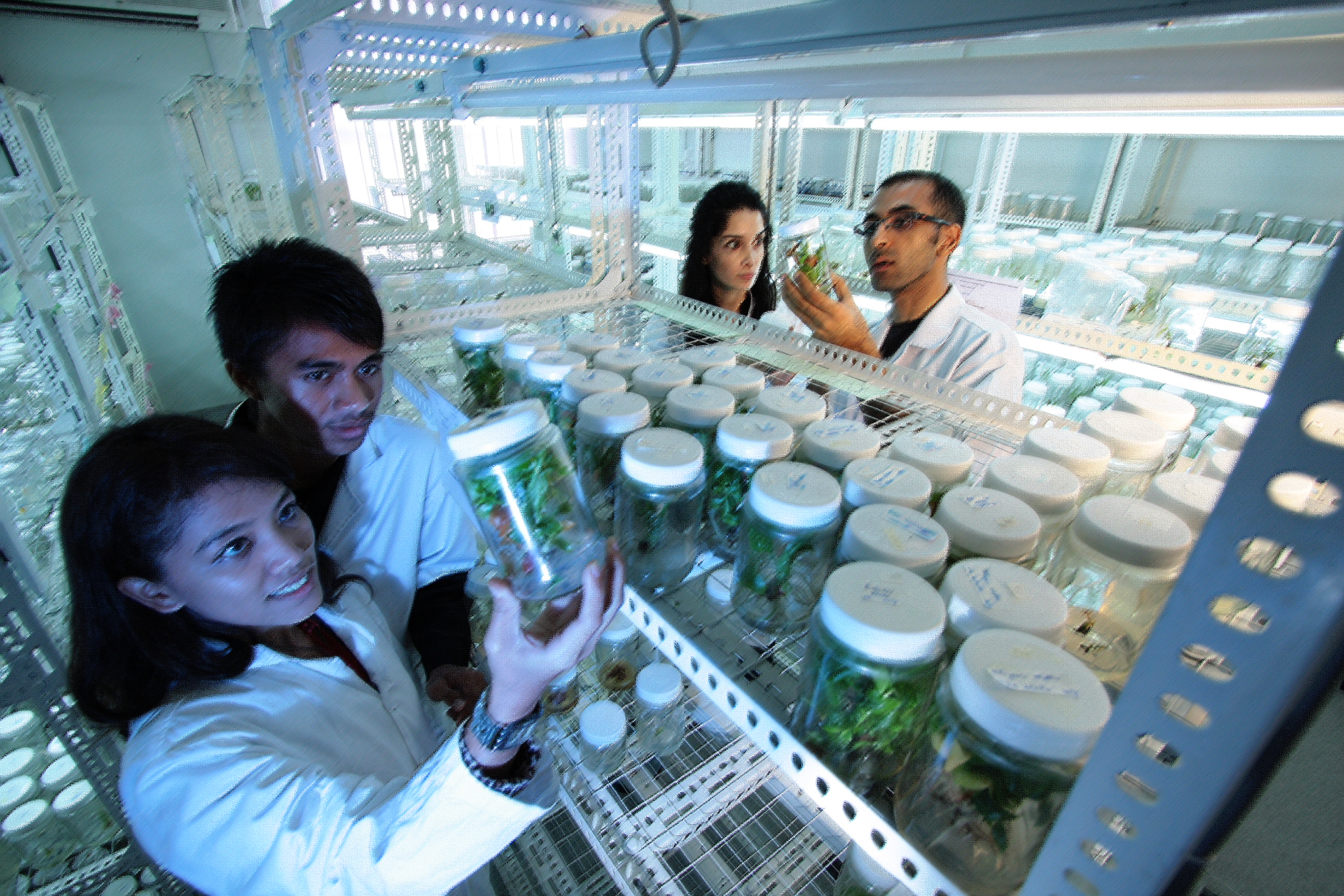 Common Forms:
Biographical Sketch
Current and Pending (Other) Support
18
Overview of Common Forms for Biographical Sketch and Current and Pending (Other) Support
The forms will:
Improve standardization across federal agencies
Provide clarity regarding 
disclosure requirements (e.g., who discloses what, relevant limitations and exclusions), 
disclosure process (e.g., updates, corrections, certification, and provision of supporting documentation), and 
expected degree of cross-agency uniformity

Implementation: will be used for all applications and Research Performance Progress Reports (RPPRs). Details forthcoming.
LEARN MORE

As plans evolve, information will be posted on: 

https://grants.nih.gov/grants/forms/biosketch.htm

https://grants.nih.gov/grants/forms/othersupport.htm
Common Forms:Resources
20
Bringing It All Together
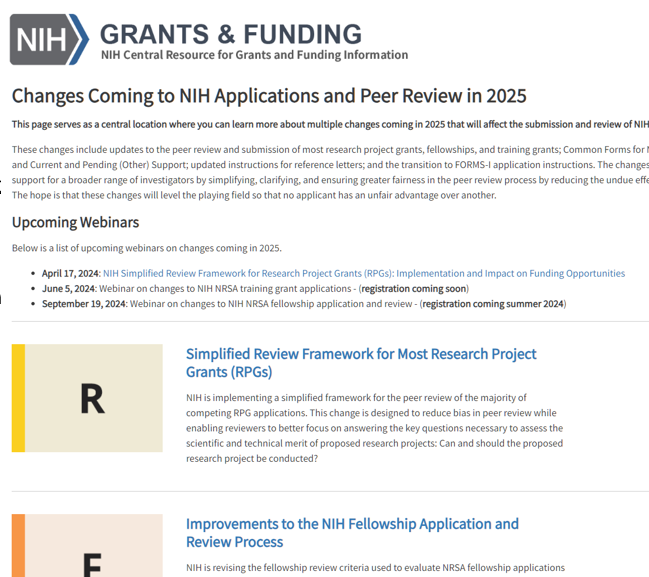 Centralized Web Page
Grants.nih.gov/policy/changes-coming-jan-2025
Will be continually updated with notices and resources
21